ГМО:
вред или польза.
Проектная группа:
Куркина Вероника, 6А – руководитель группы
Григорьева Дарья, 6А – участник группы
Кадейкина Юлия, 6А  – участник группы
Кемайкина Элина, 6А – участник группы

Консультант  - Кудряшова  Е.Е.
Описание проекта
Многие, наверное, слышали о ГМО и всегда хотели попробовать или, наоборот, боялись даже встретить. Однако, многие не знают правду о минусах и плюсах ГМО. 
В нашем проекте мы постарались открыть Вам эту разработку заново в интересной игровой форме.
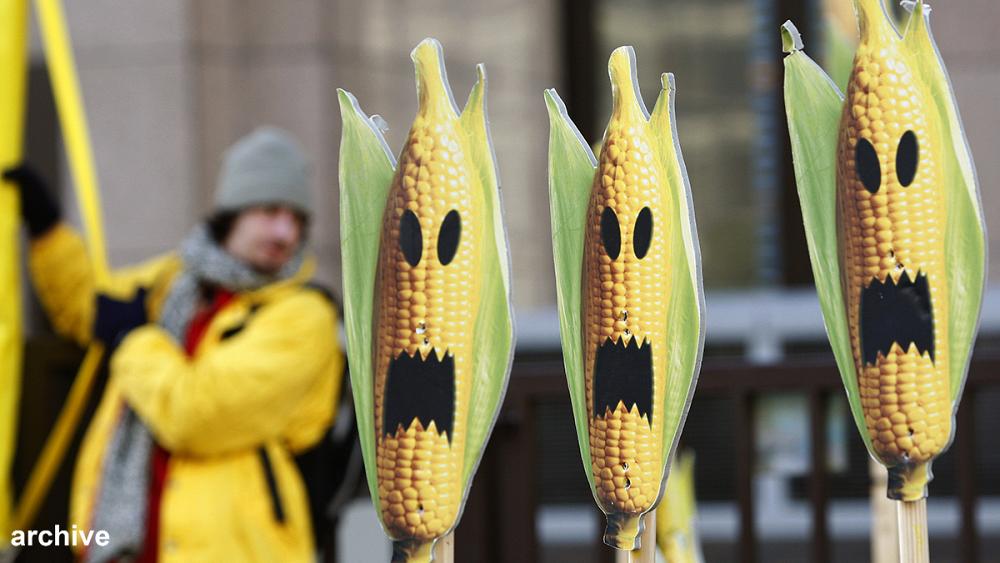 Проблема проекта
Люди не до конца понимают положительное и отрицательное влияние ГМО на организм и природу, поэтому складывается необъективное мнение о генно-модифицированных организмах
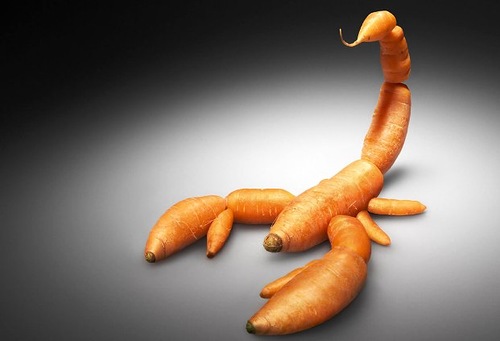 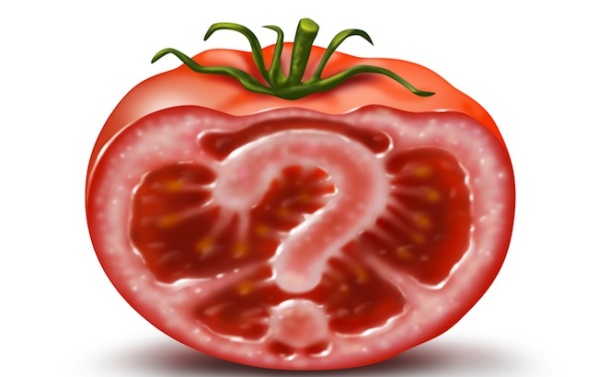 Цель проекта
Рассмотреть точки зрения о ГМО и представить их в игровой форме
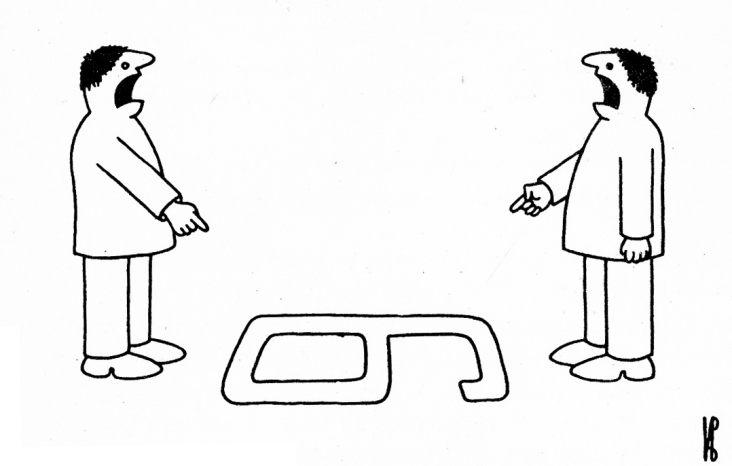 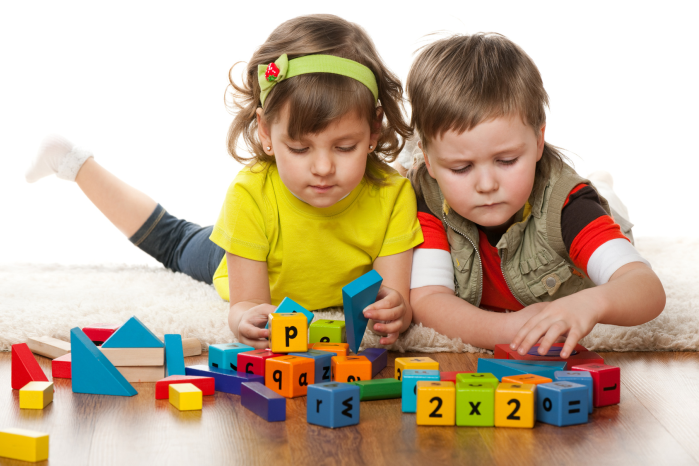 План деятельности:
Сбор информации
Разработка правил игры
Подготовка к защите темы
Производство продукта
Подготовка к проведению игры у 6 «А»
Проведение игры
Анализ анкет
Усовершенствование игры
Проведение игры у 9 «Б»
Анализ анкет
Подготовка ознакомительной презентации
Консультация у рецензента
Подготовка к защите проекта
Защита проекта
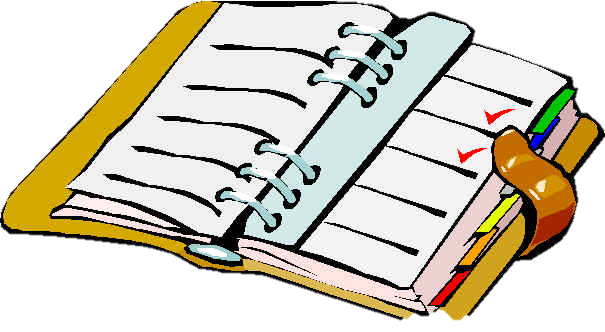 Сбор информации
Изучив большое количество сайтов и интернет уроков мы поняли, что общество делится на две точки зрения о ГМО. А самое интересное, что ГМО и полезно и вредно, и точного ответа на то, вредно ли ГМО для всех людей нет!
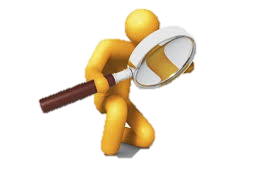 https://infourok.ru/issledovatelskaya-rabota-maslakova-alekseya-na-temu-vred-i-polza-gmo-1070064.html
http://igiuv.ru/narodnaya-mediczina/991-gmo-za-i-protiv.html
http://nsportal.ru/ap/library/nauchno-tekhnicheskoe-tvorchestvo/2012/04/02/gennomodifitsirovannye-produkty-vred-ili-polza
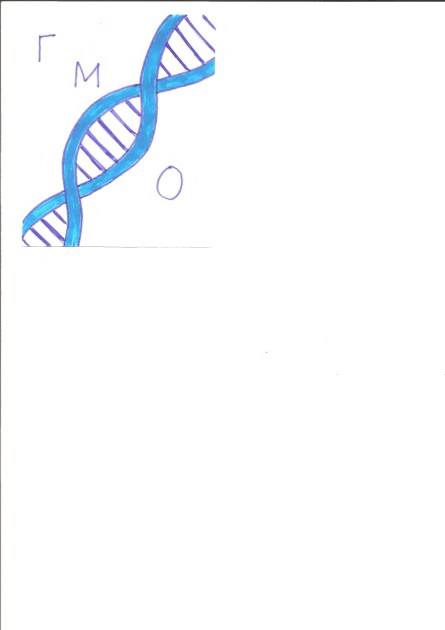 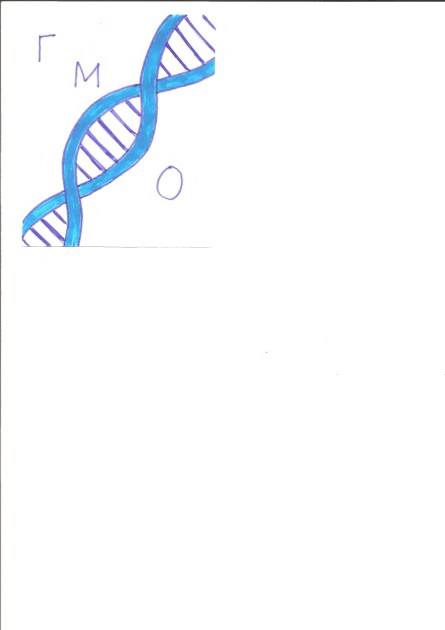 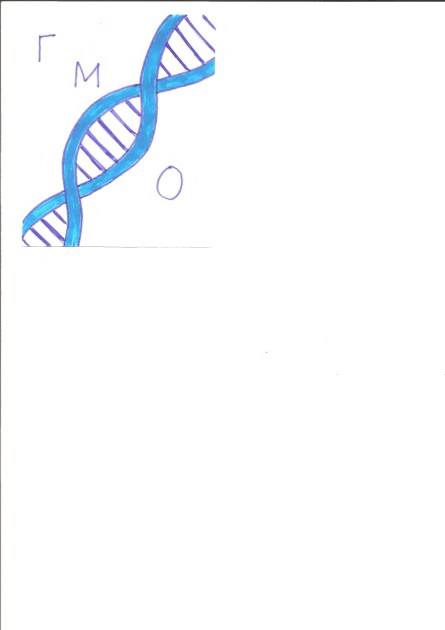 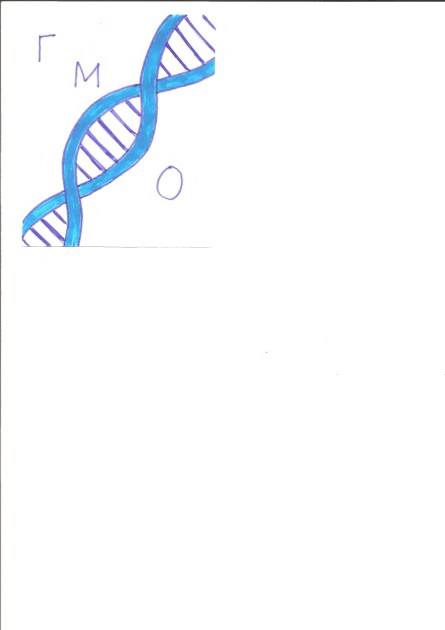 Игра «ГМО»
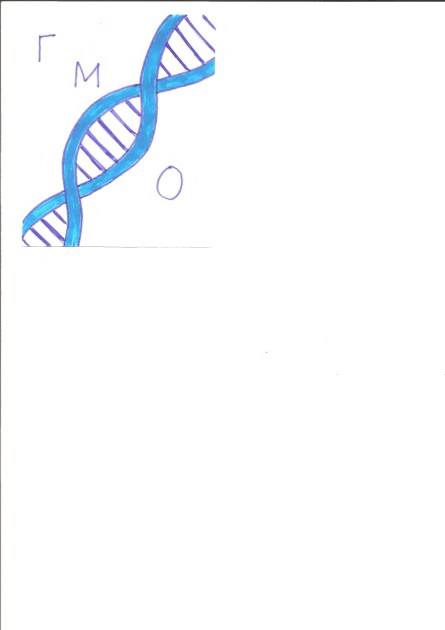 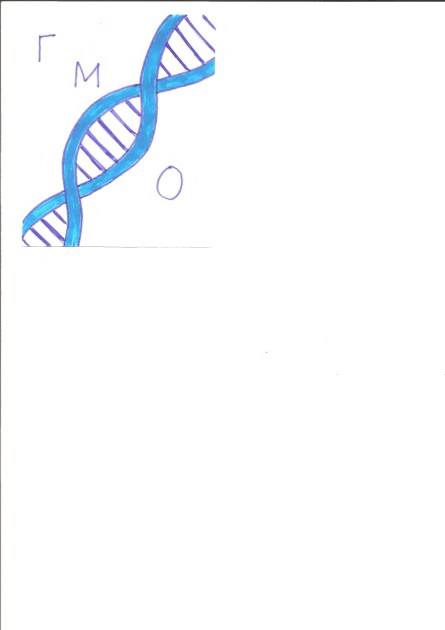 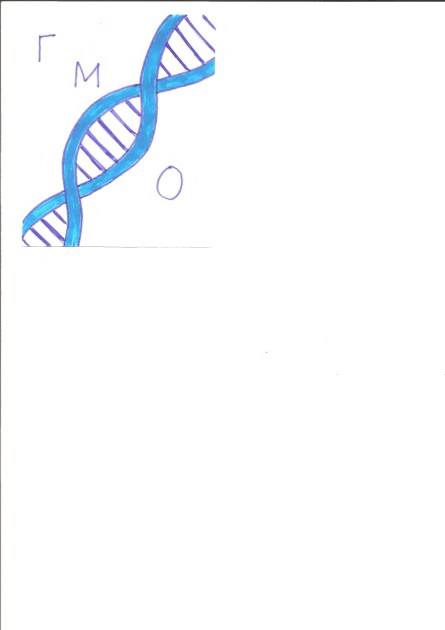 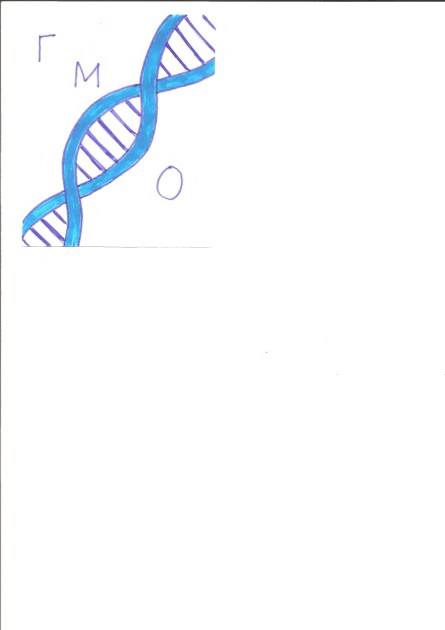 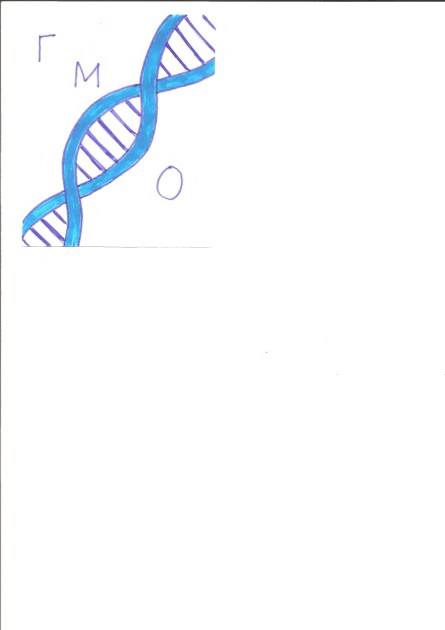 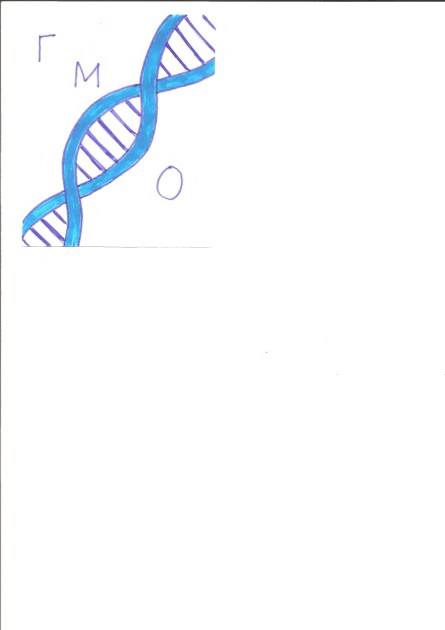 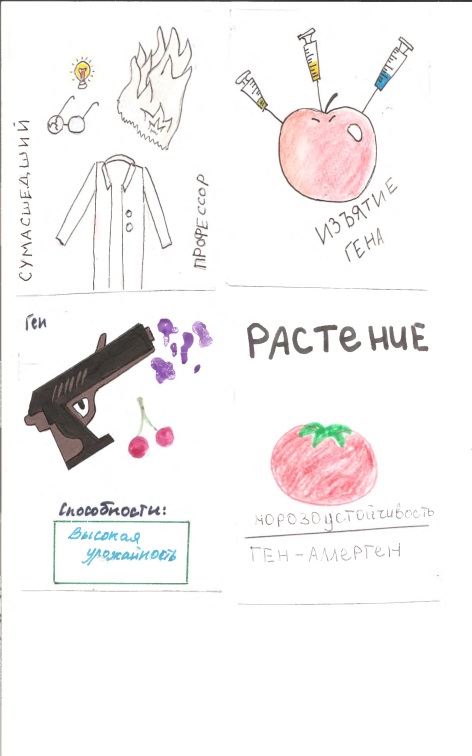 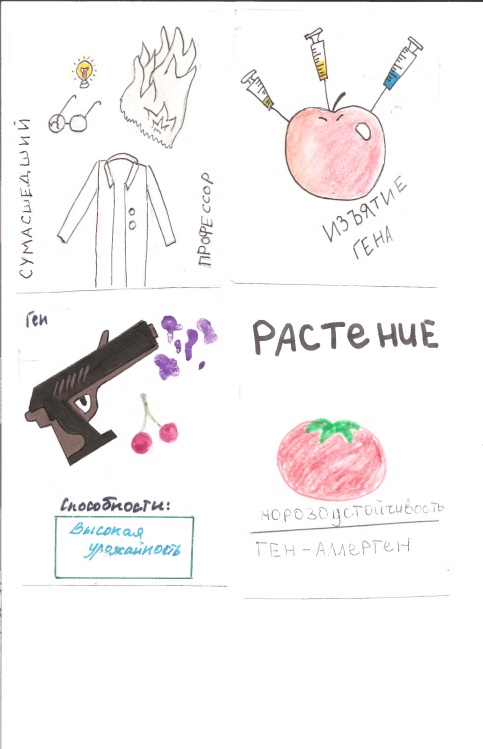 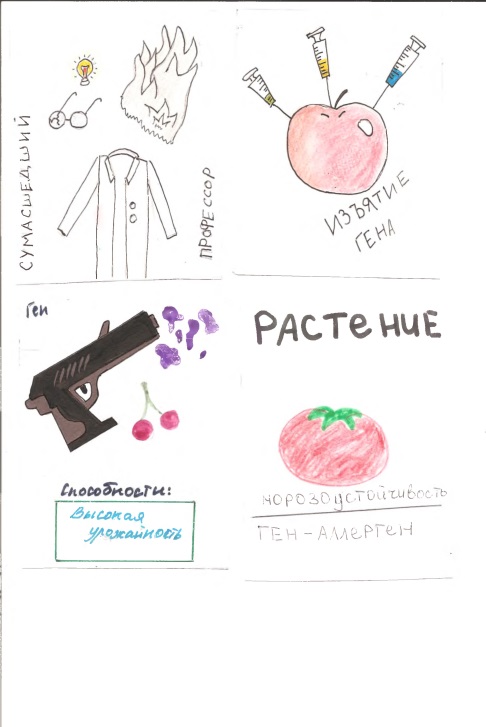 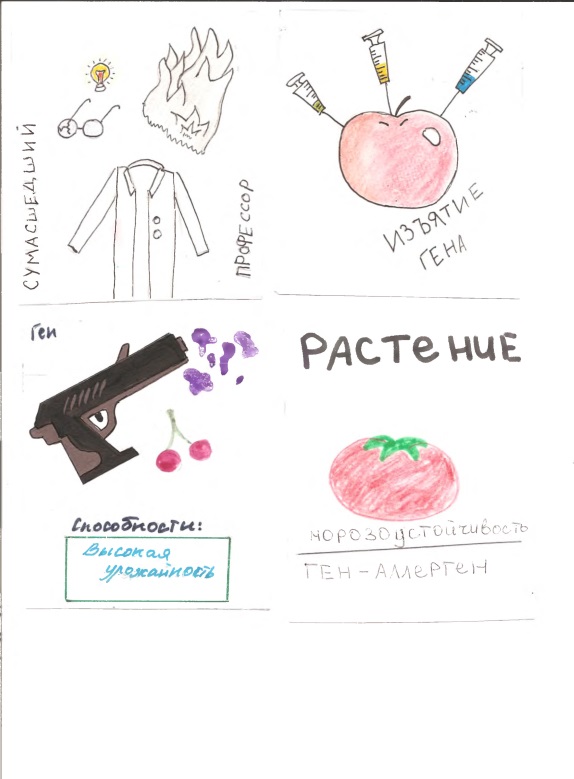 Сумасшедший профессор
Растение
Ген
Изъятие гена
Проведение игры в 6 и 9 классах
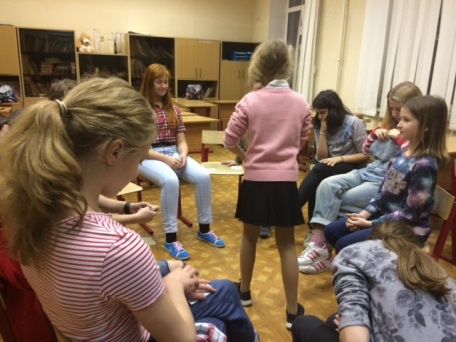 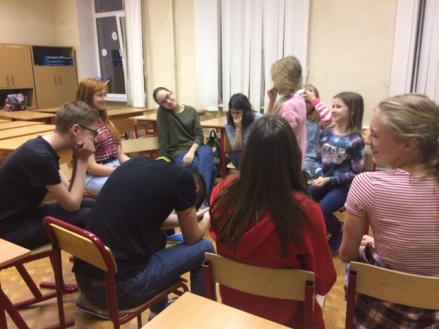 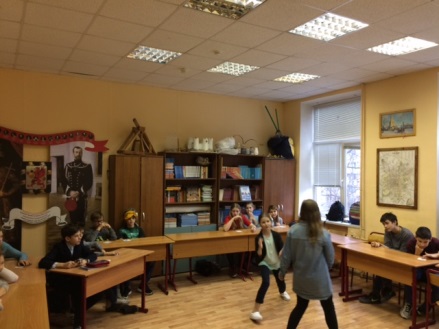 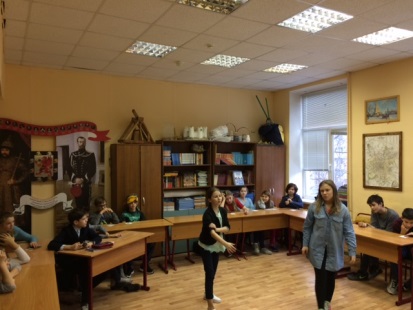 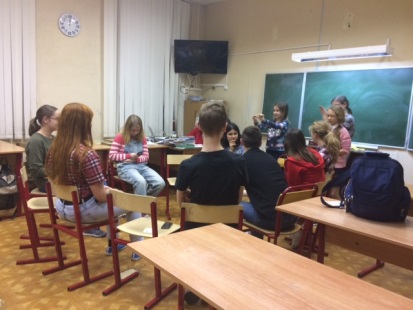 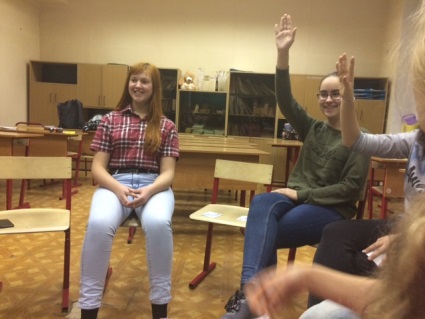 Анкетирование
Понравилась ли вам игра?

Каким было ваше отношение к ГМО

Изменилось ли ваше отношение к ГМО?

Если да, то как?

Узнали ли вы что-то новое о ГМО?
Анализ анкетирования
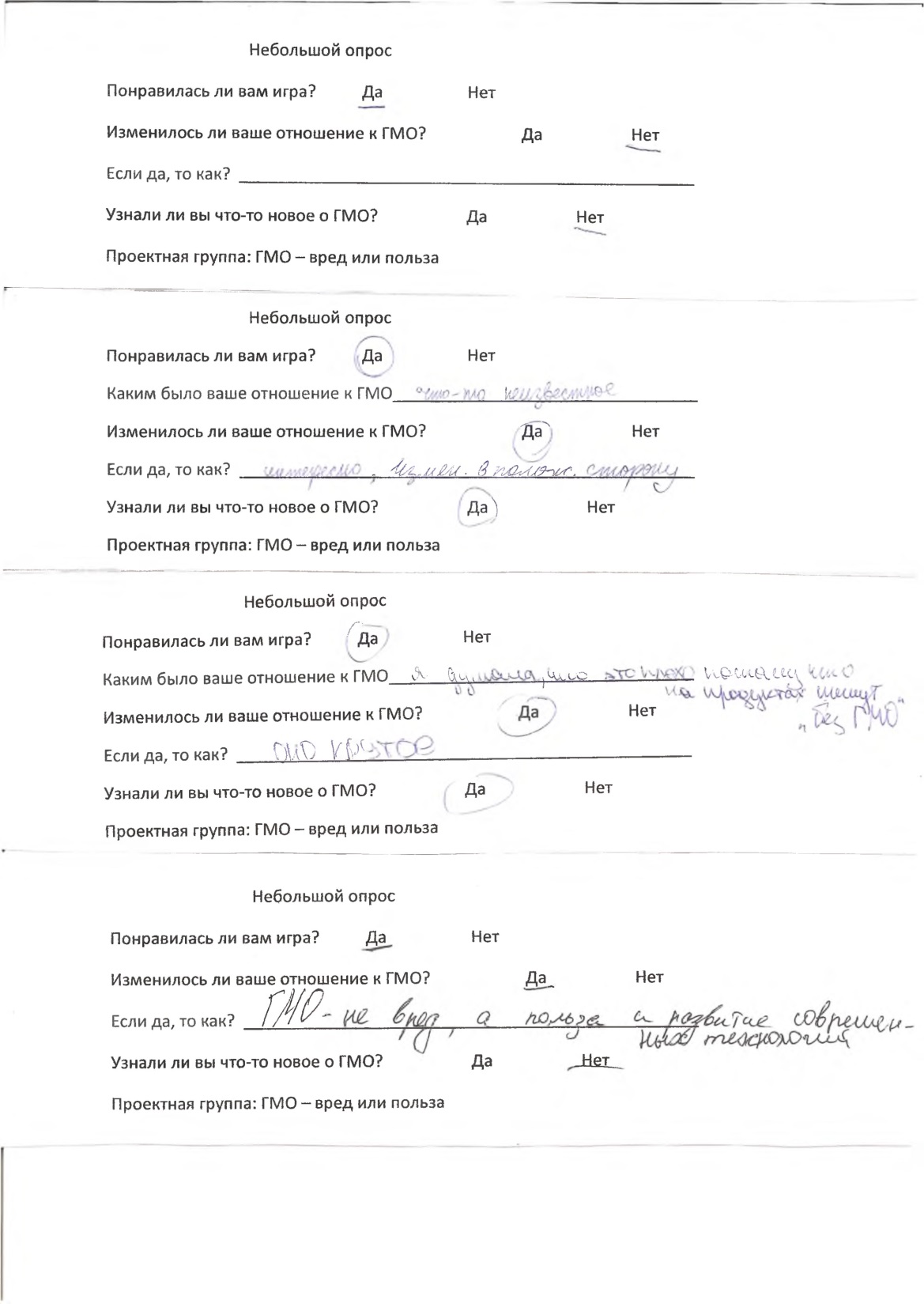 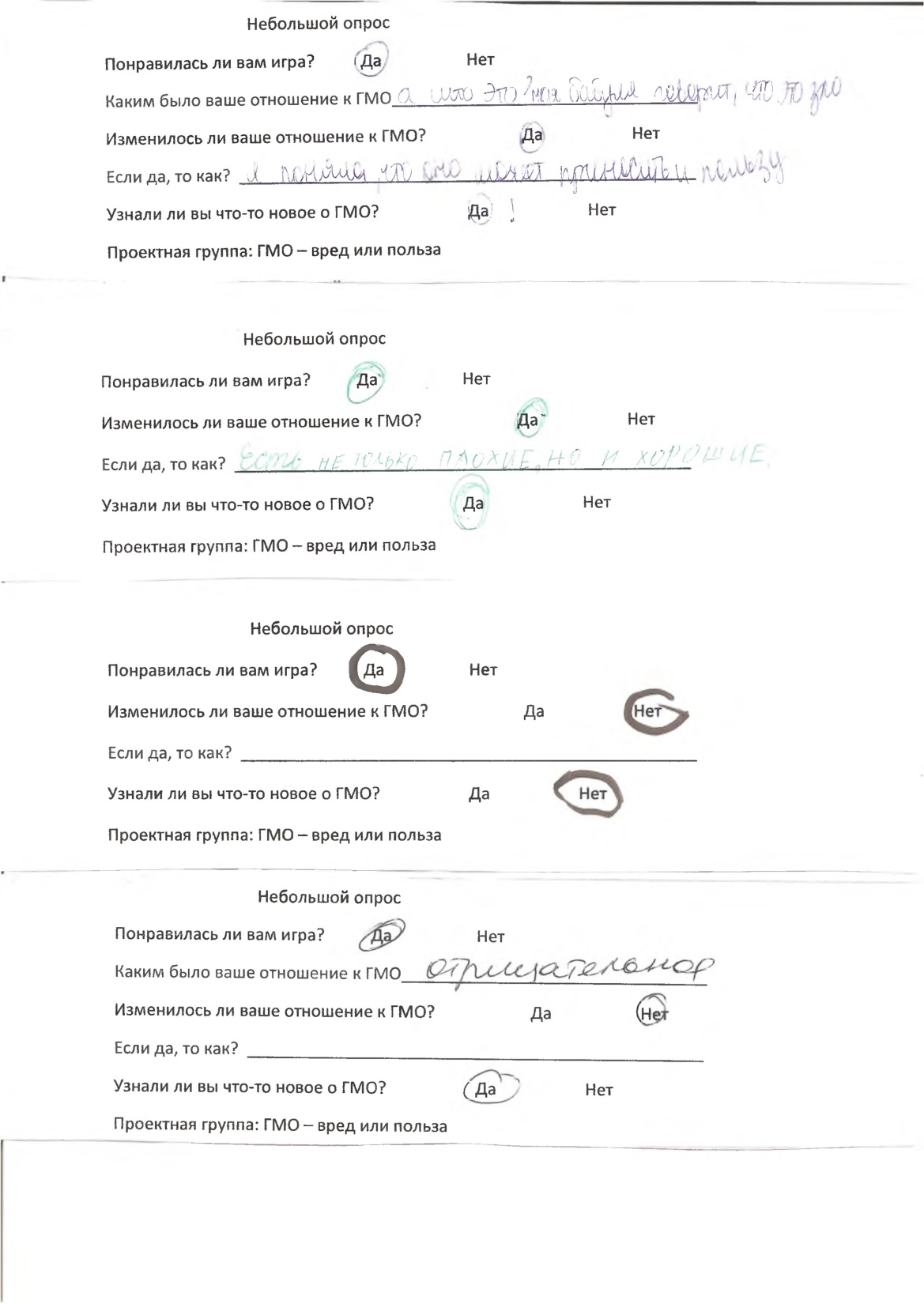 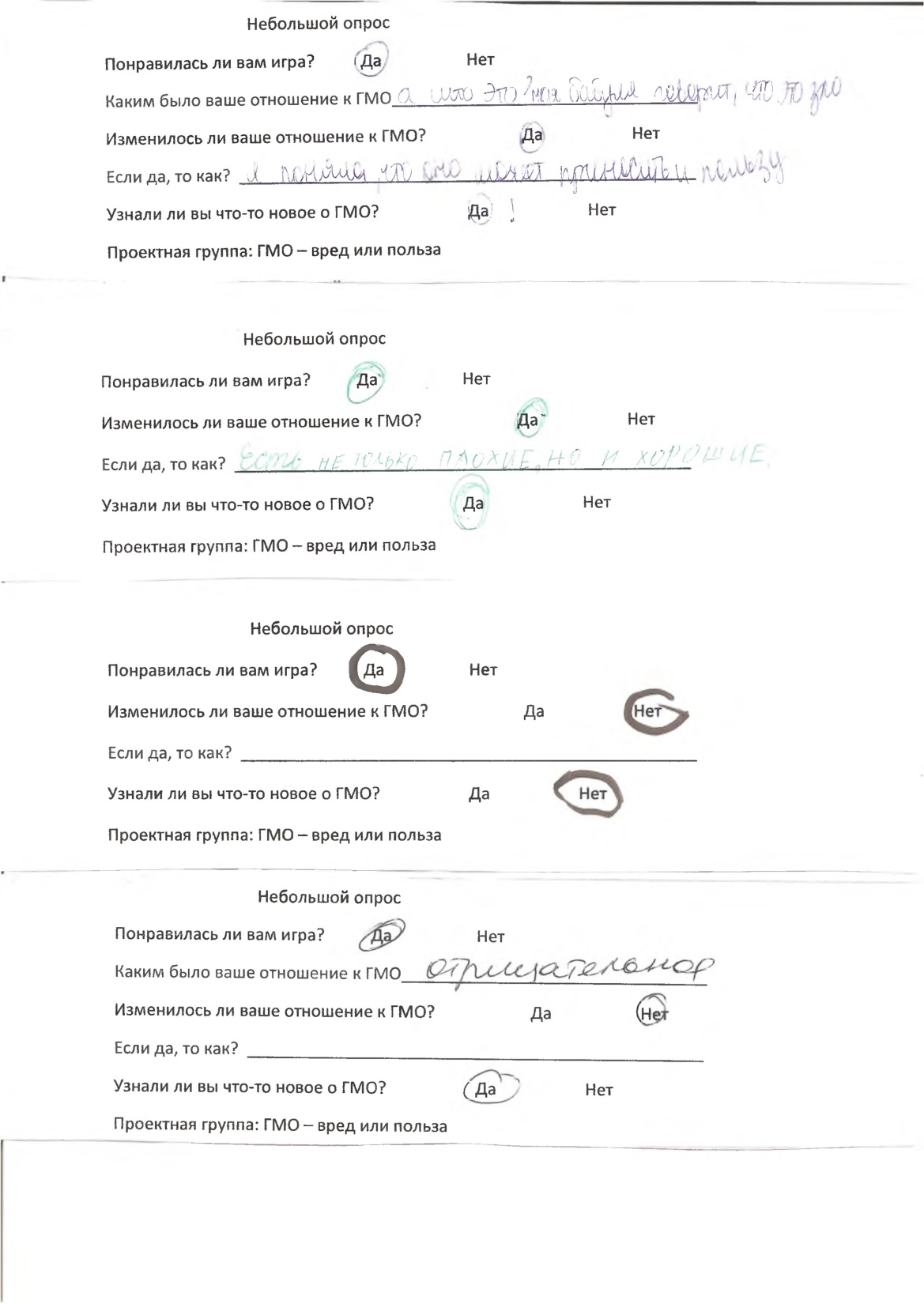 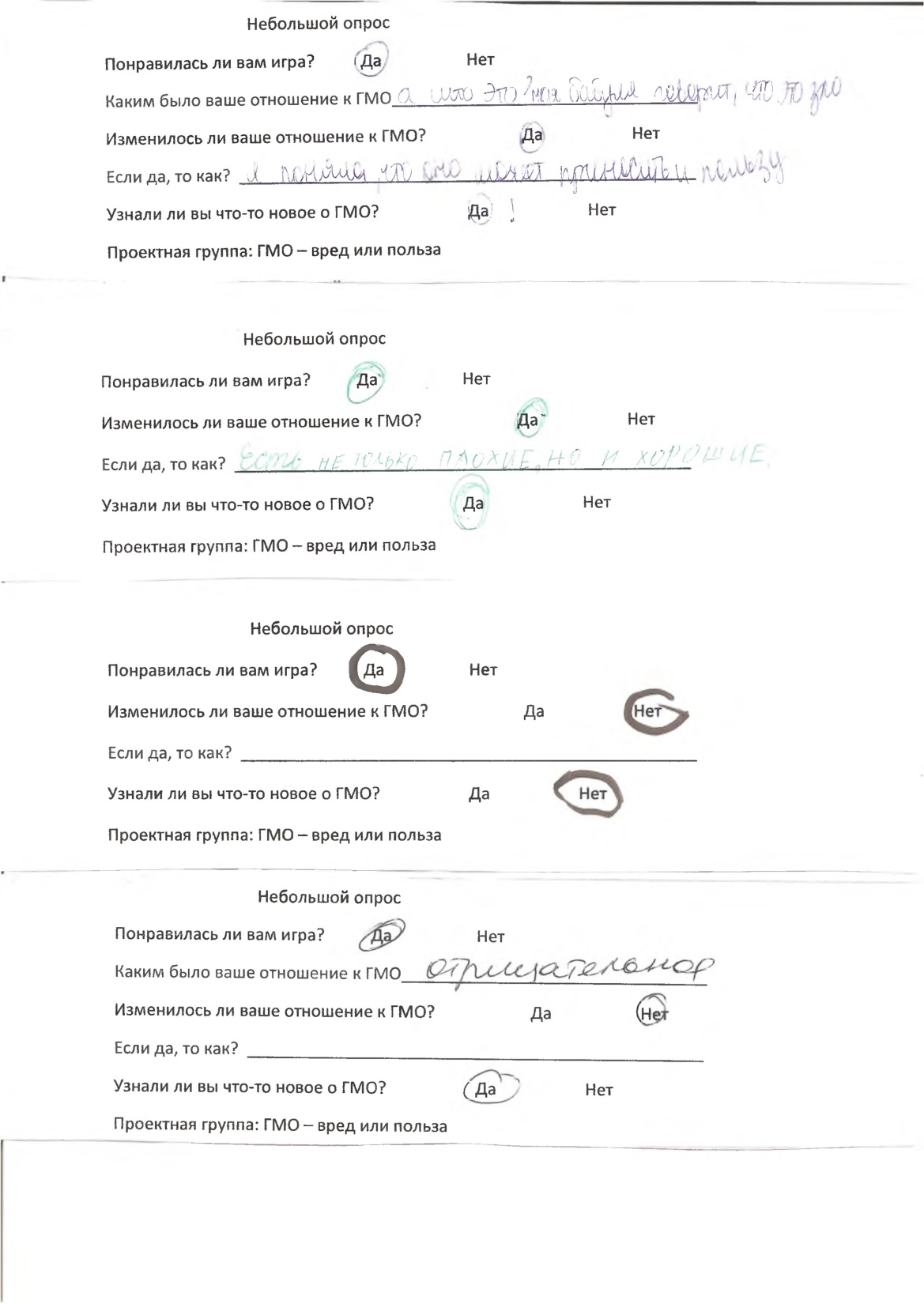 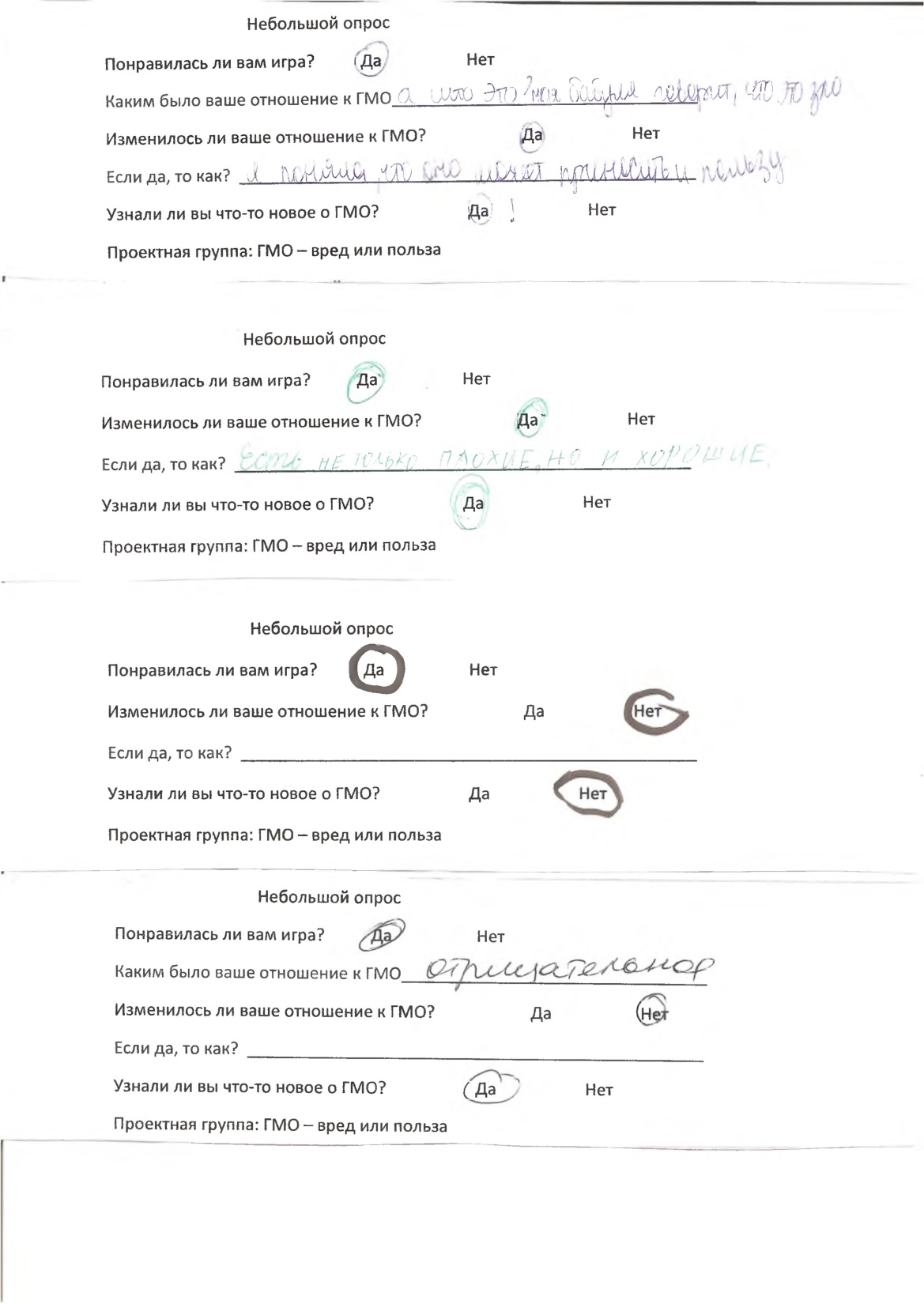 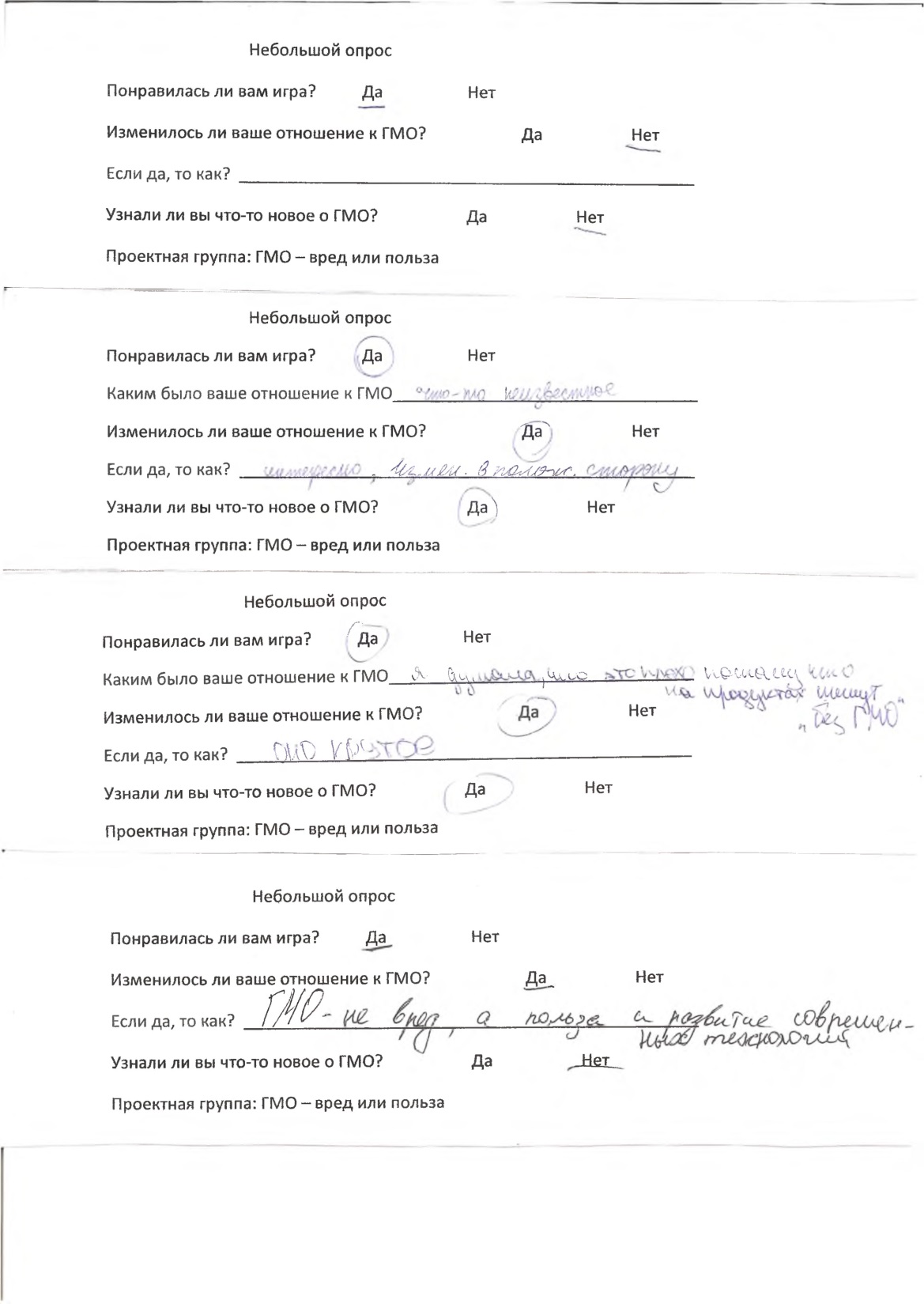 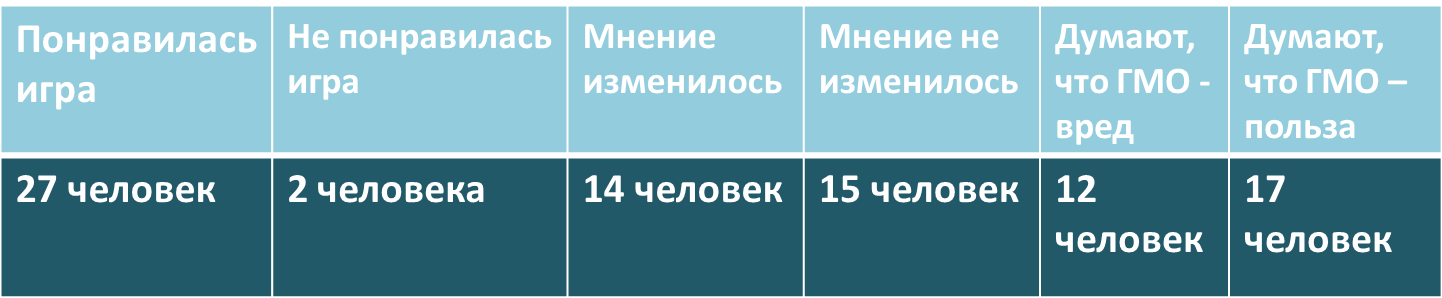 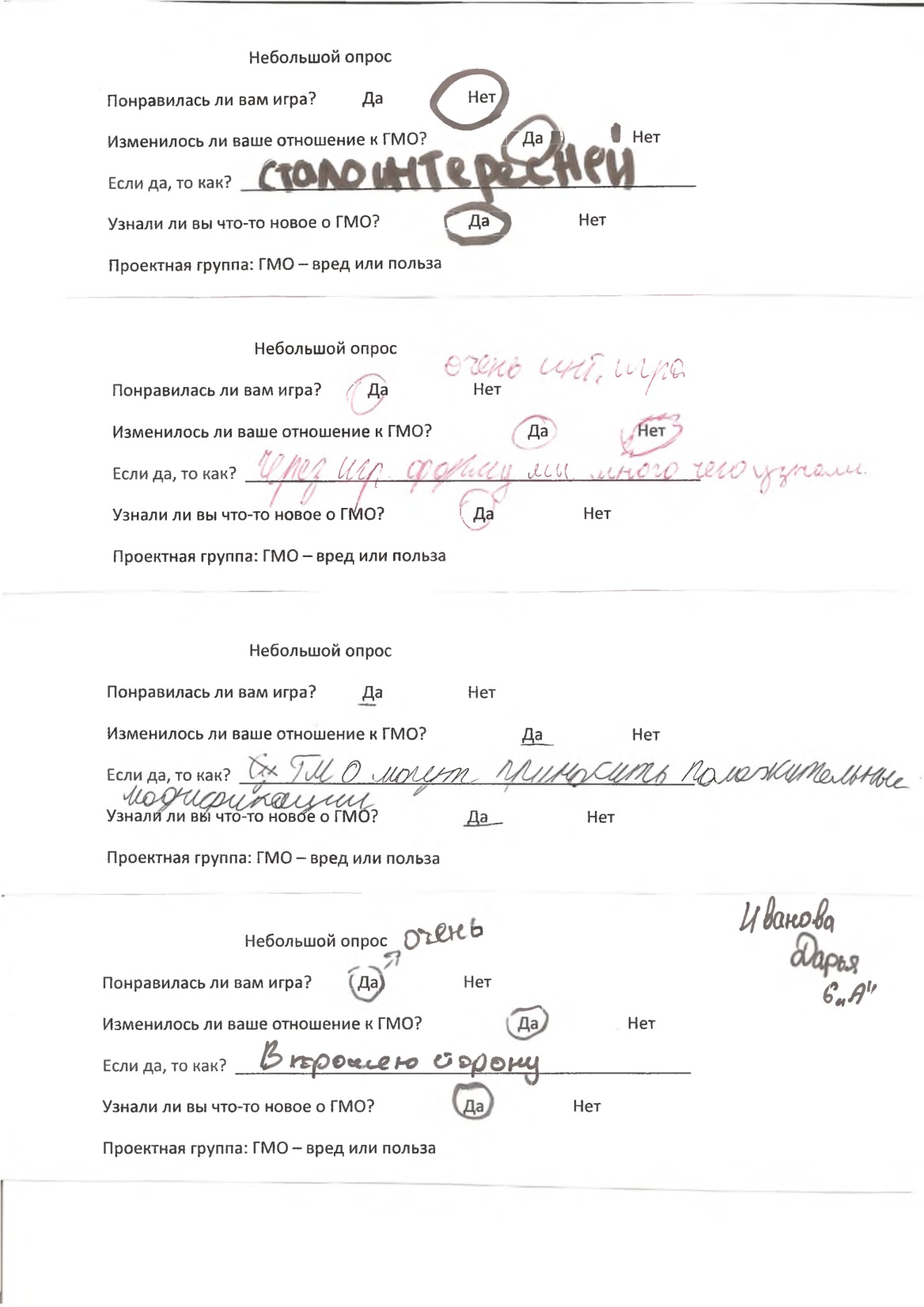 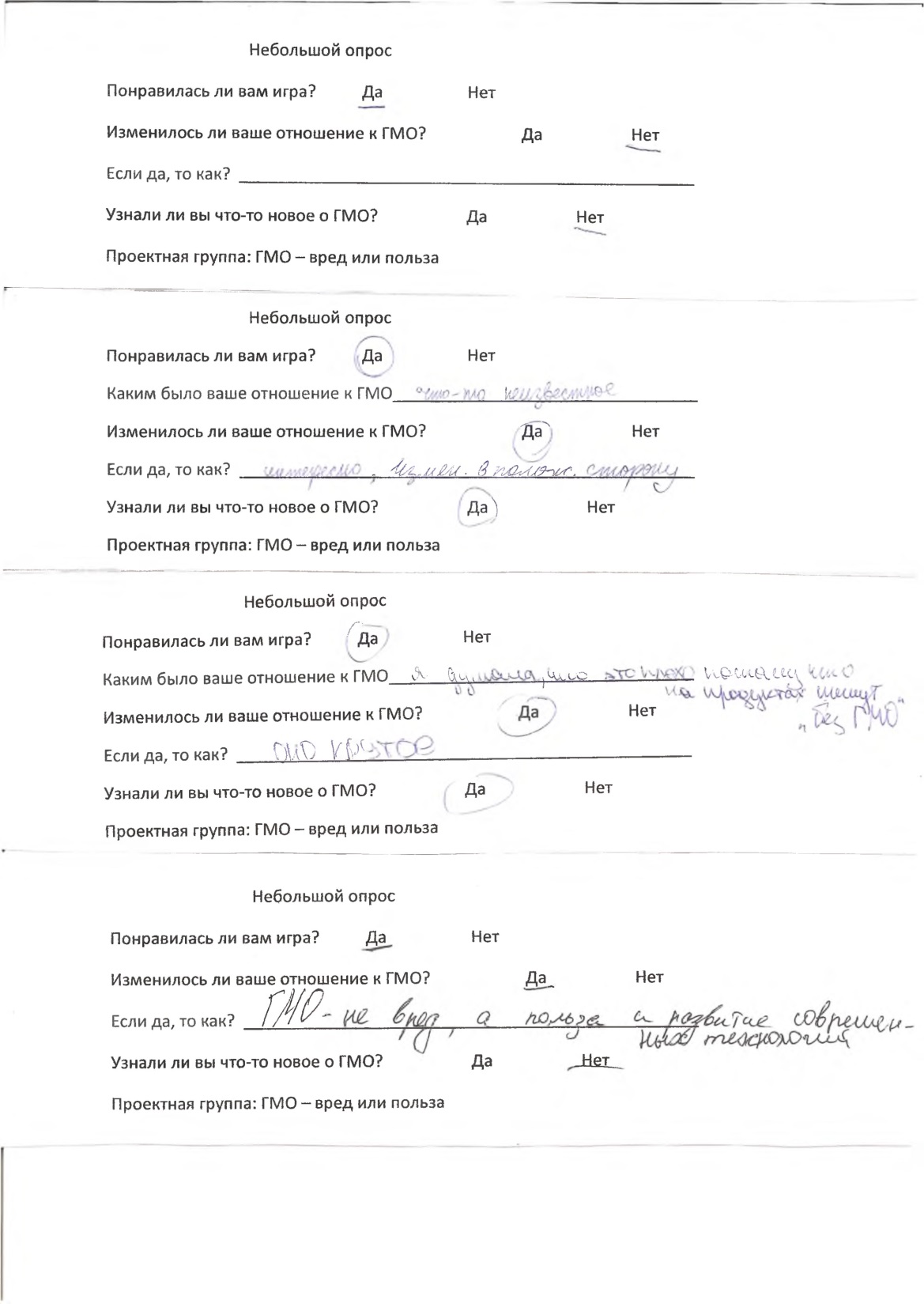 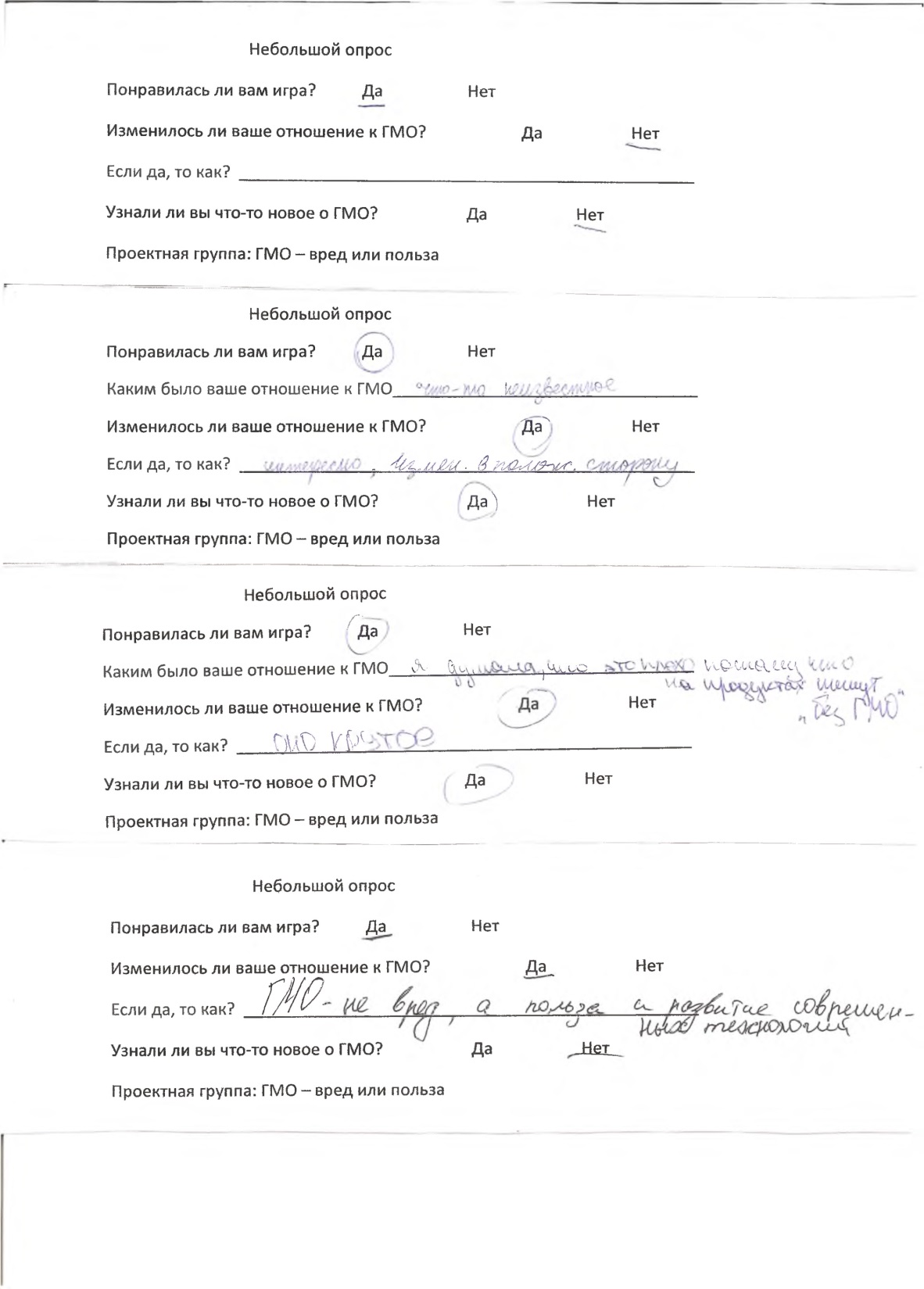 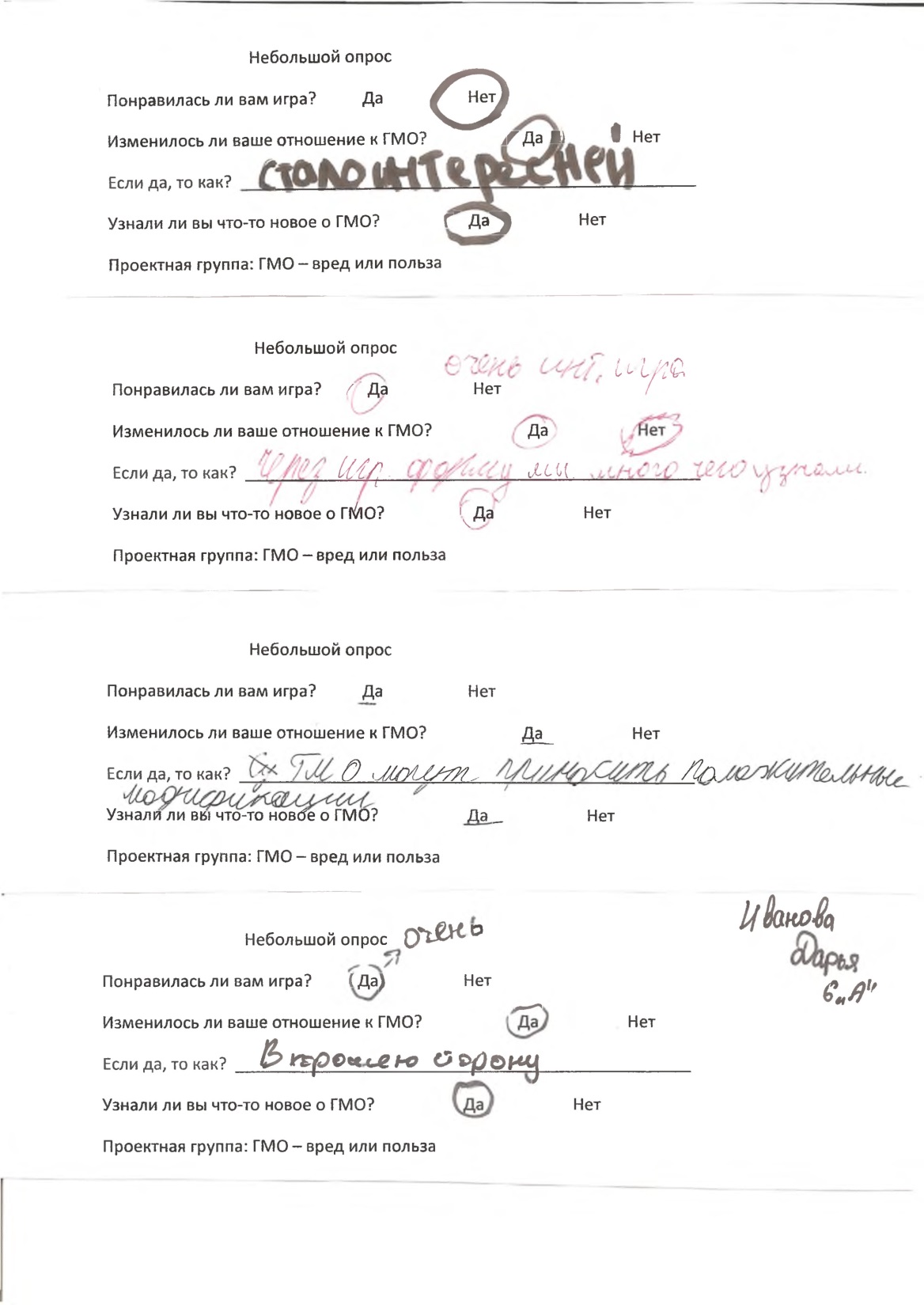 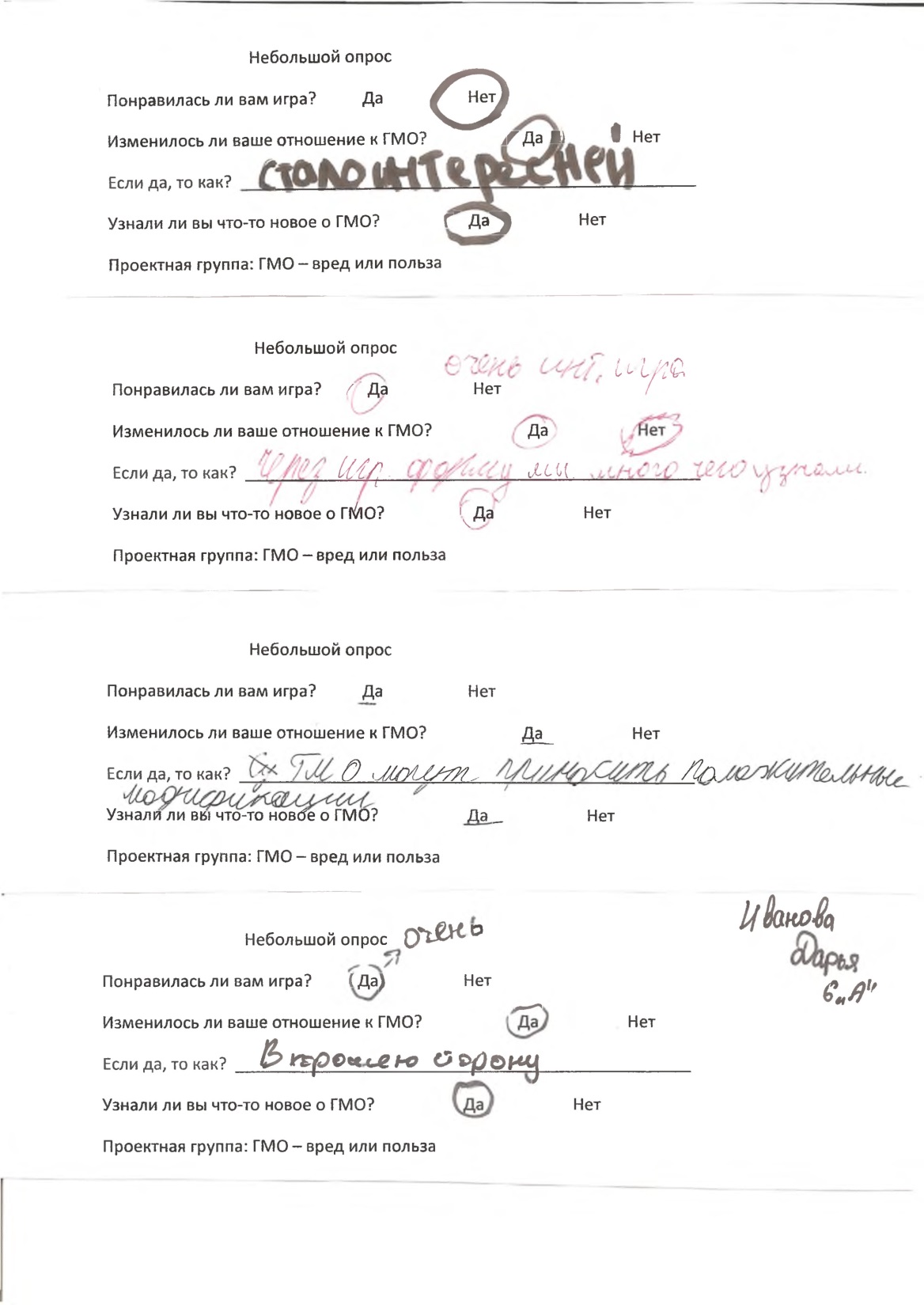 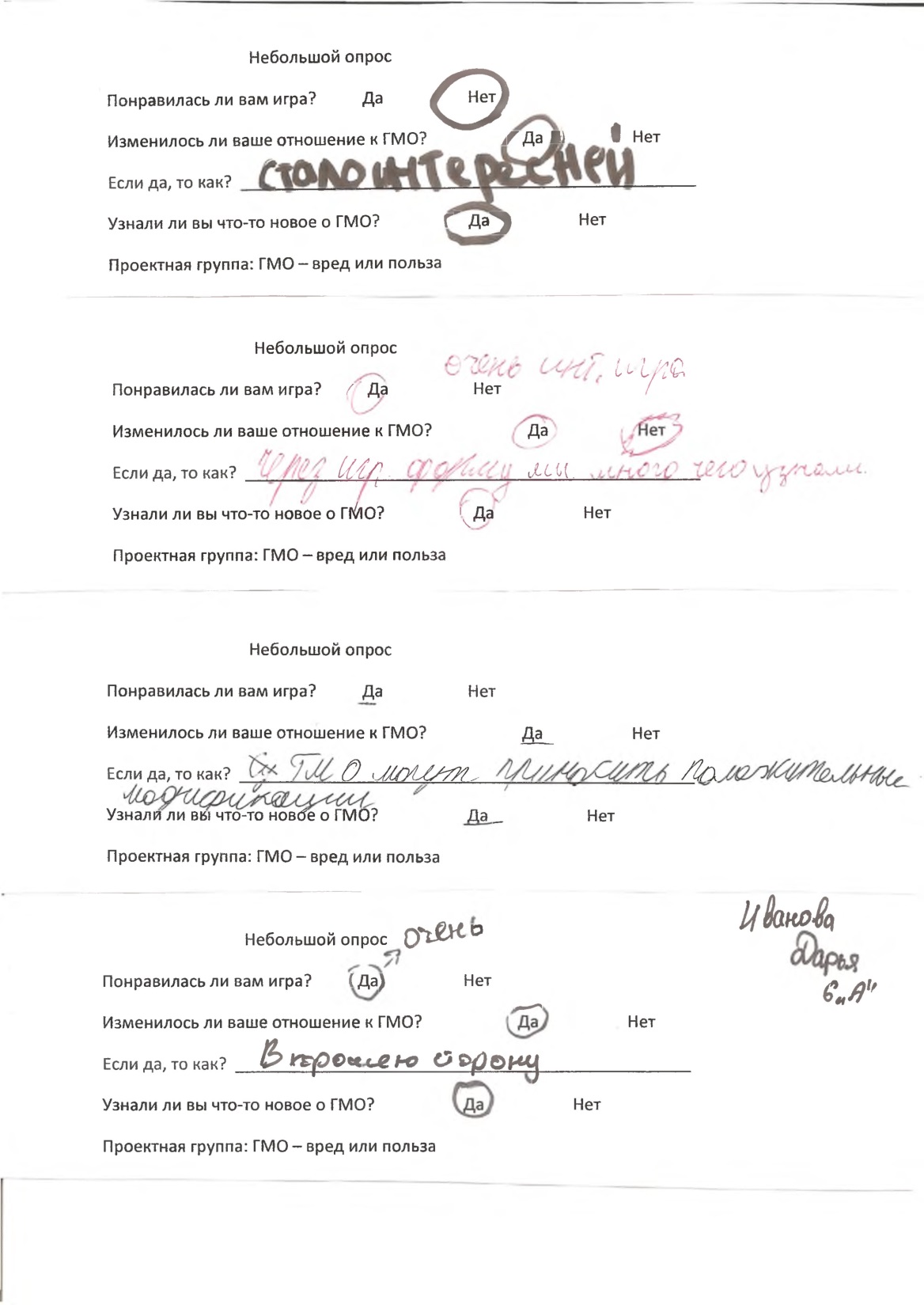 Вывод
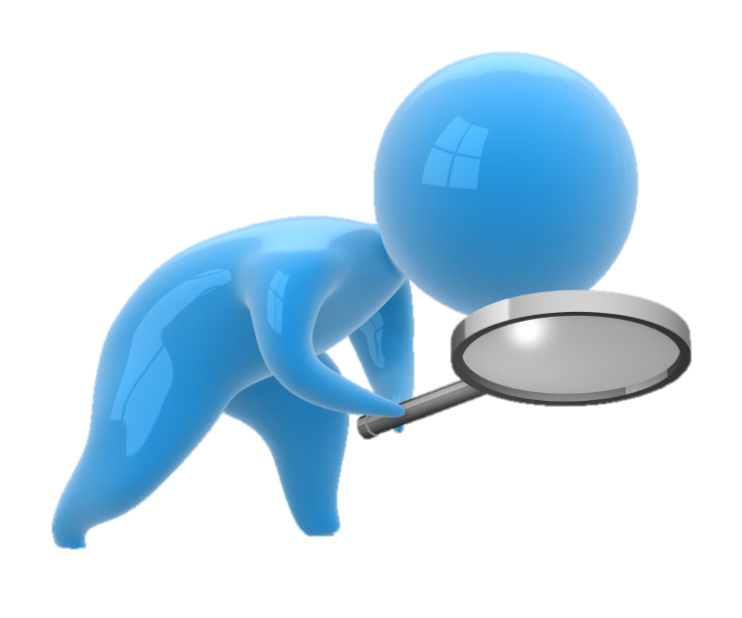 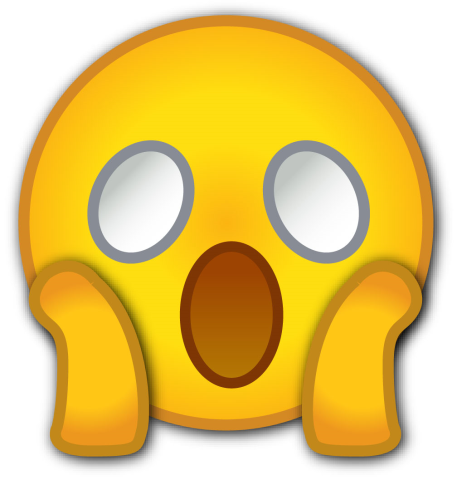 Большинство считает, что ГМО – это польза.
Наша игра помогла некоторым людям изменить свое мнение о ГМО или узнать что-то новое о них.
Спасибо за внимание!